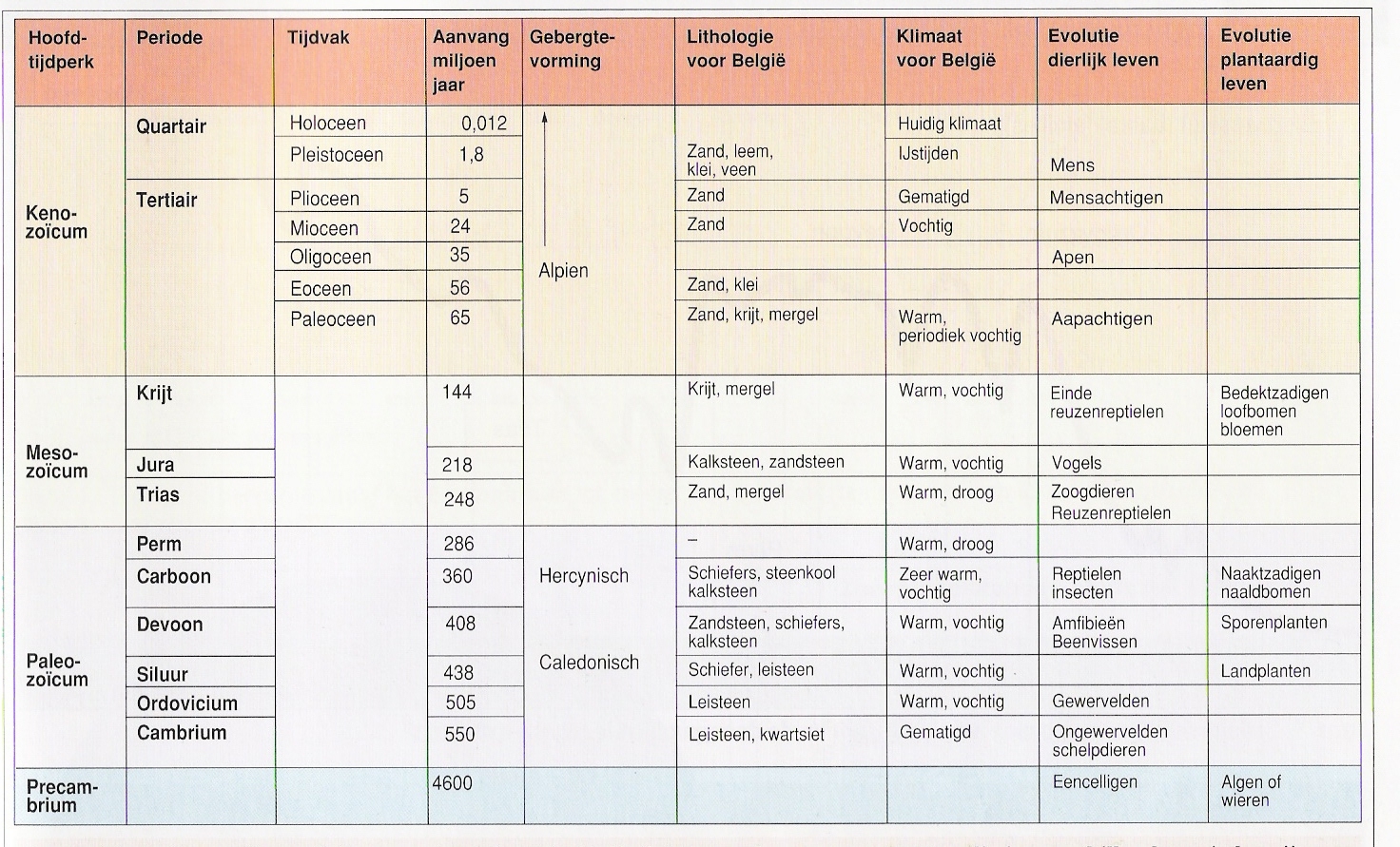 De geologische tijdschaal
Ouderdom van de aarde ?
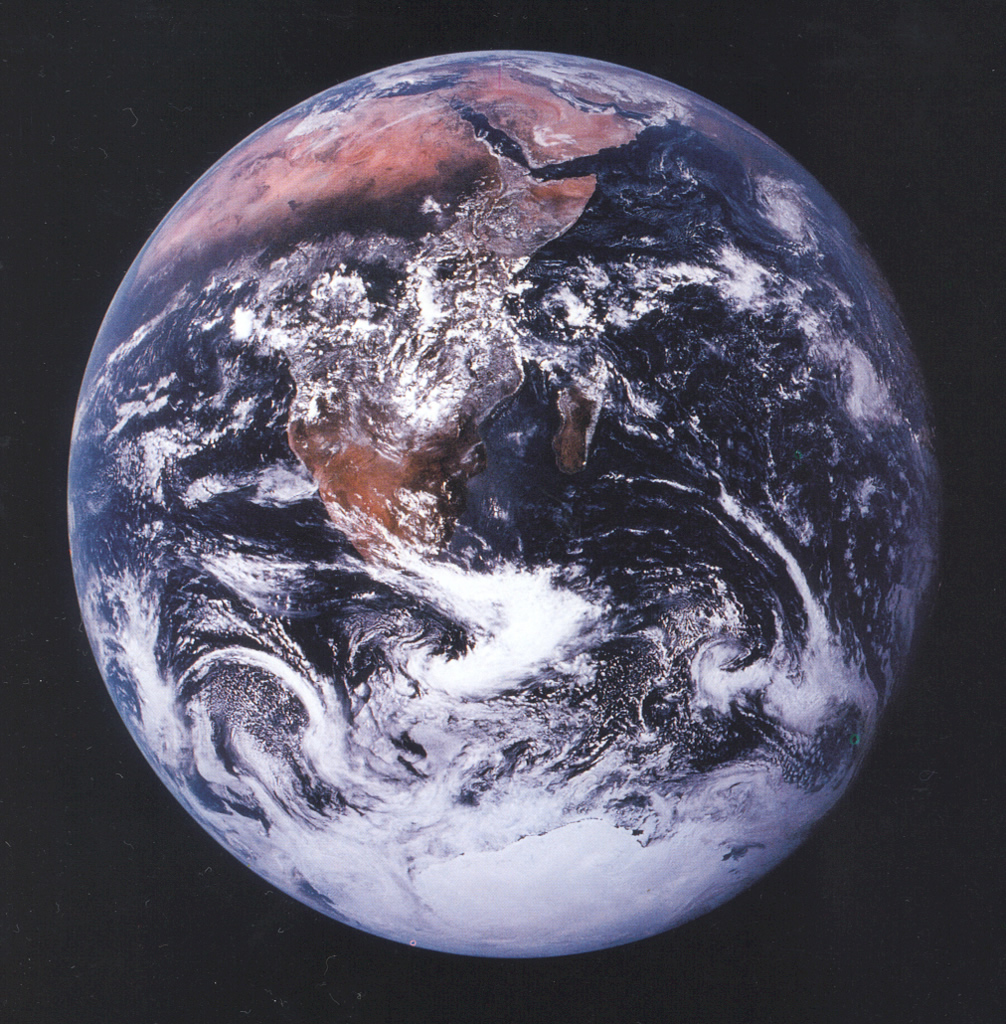 4,6 miljard jaar oud
Hoe geschiedenis reconstrueren?
Door studie van gesteentelagen en fossielen
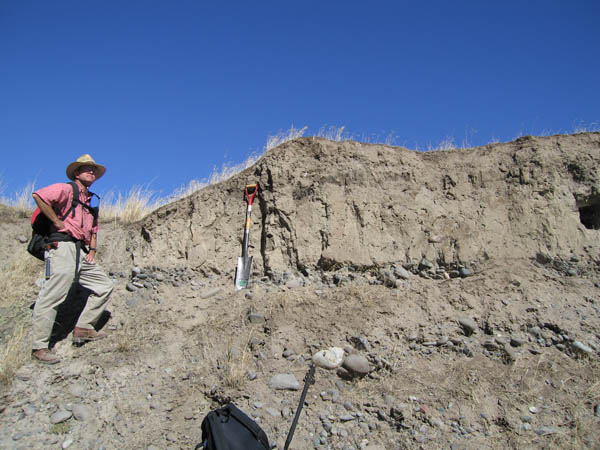 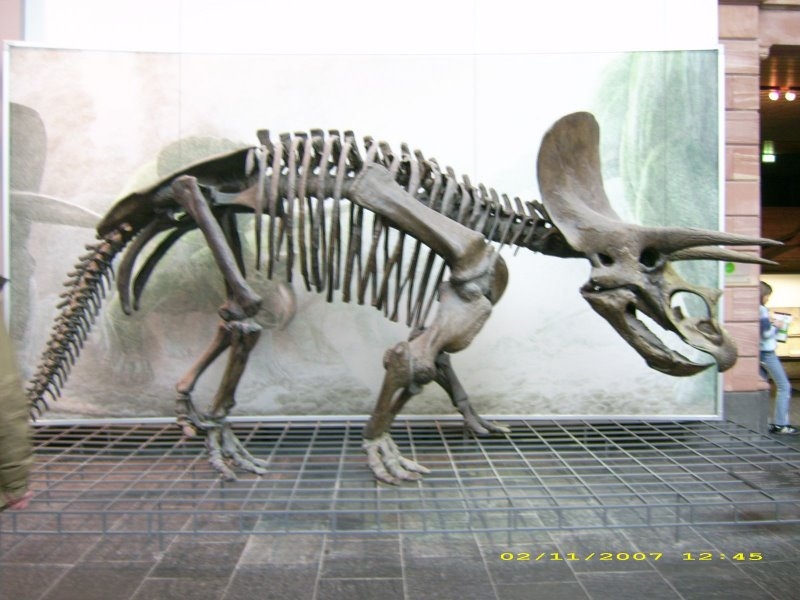 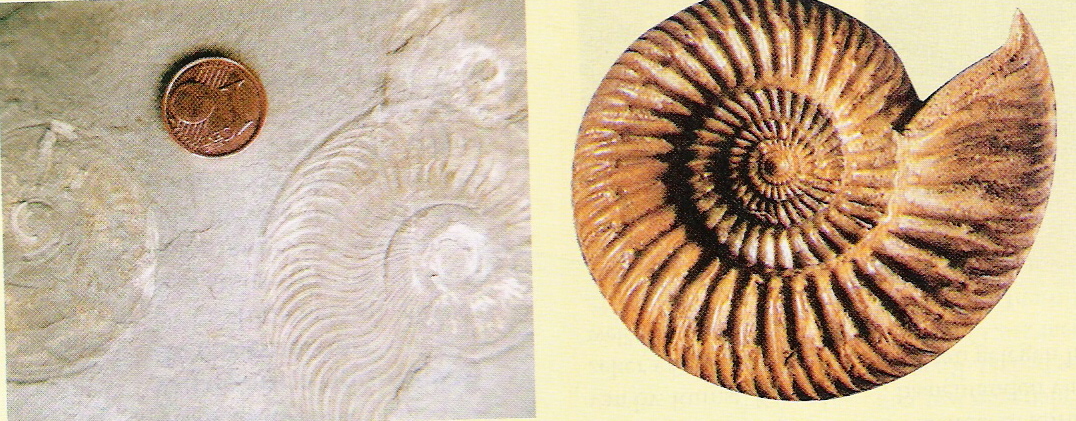 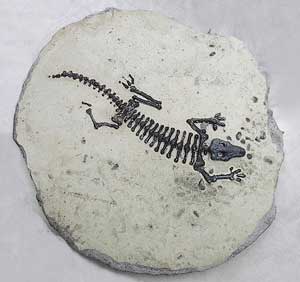 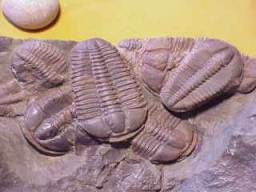 Wat is dit ?
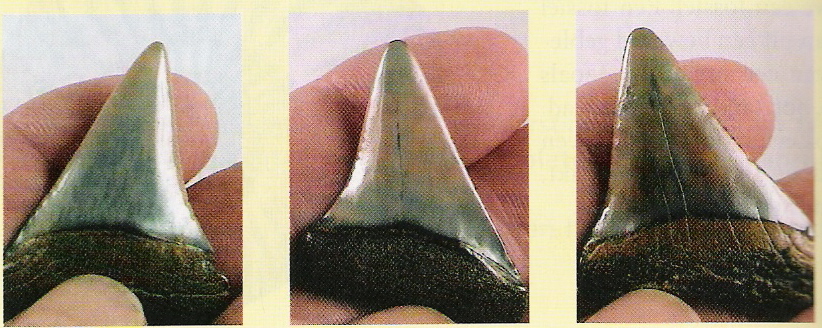 haaientanden
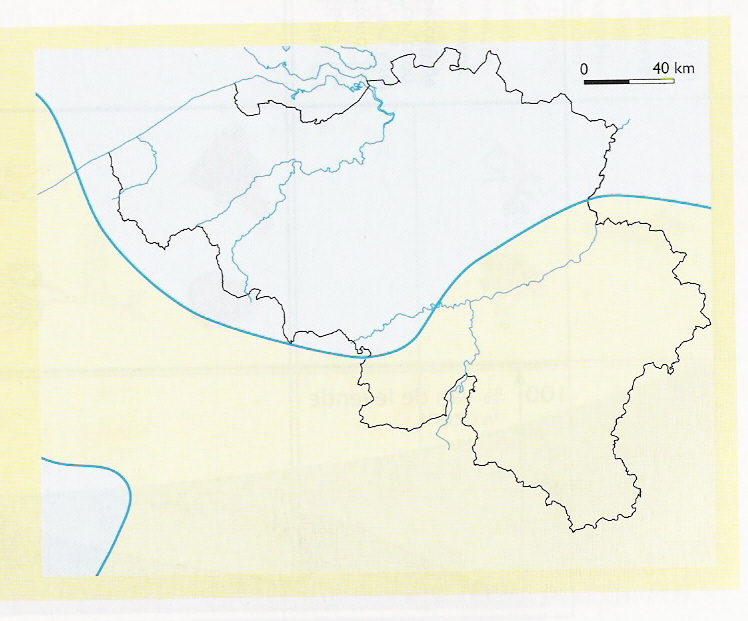 Haaientanden in de ondergrond in Midden-België ? Hoe kun je dit verklaren ?
Onze regio’s hebben in de loop van de geologische geschiedenis herhaaldelijk onder het zeeniveau gelegen. De zeespiegel heeft in die geschiedenis immers heel wat schommelingen ondergaan.
Oorzaken ?
Klimaatswijzigingen (globale opwarming of ijstijden )
Endogene processen (continentendrift en gebergtevorming )
Transgressie
De zee overspoelt een stuk land door stijging van de zeespiegel. Hierbij worden dikke lagen klei, zand, kalk,… op de nieuwe zeebodem afgezet. Het landschap wordt opgehoogd.
Figuur transgressie
Regressie
De zee trekt zich terug door daling van de zeespiegel, stukken land komen opnieuw bloot te liggen. 
Rivieren zullen zich dieper in het landschap snijden en sedimenten afvoeren => verlaging van het landschap
Figuur regressie
Vergelijk zeespiegelstanden met temperatuurcurve
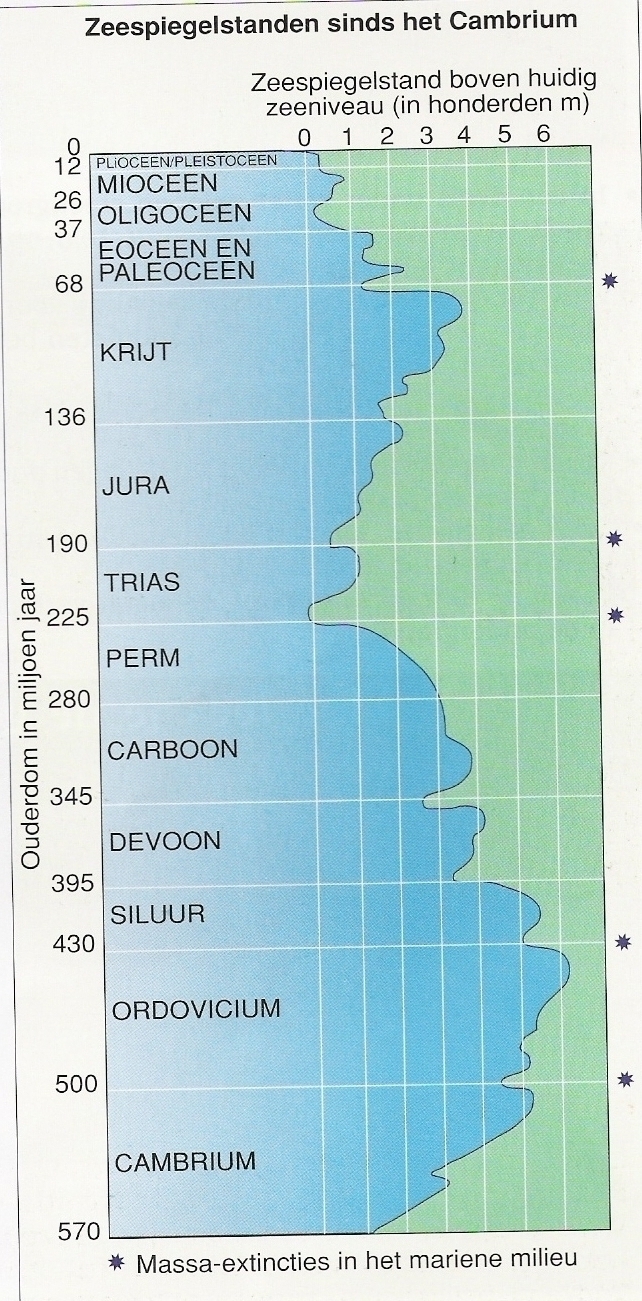 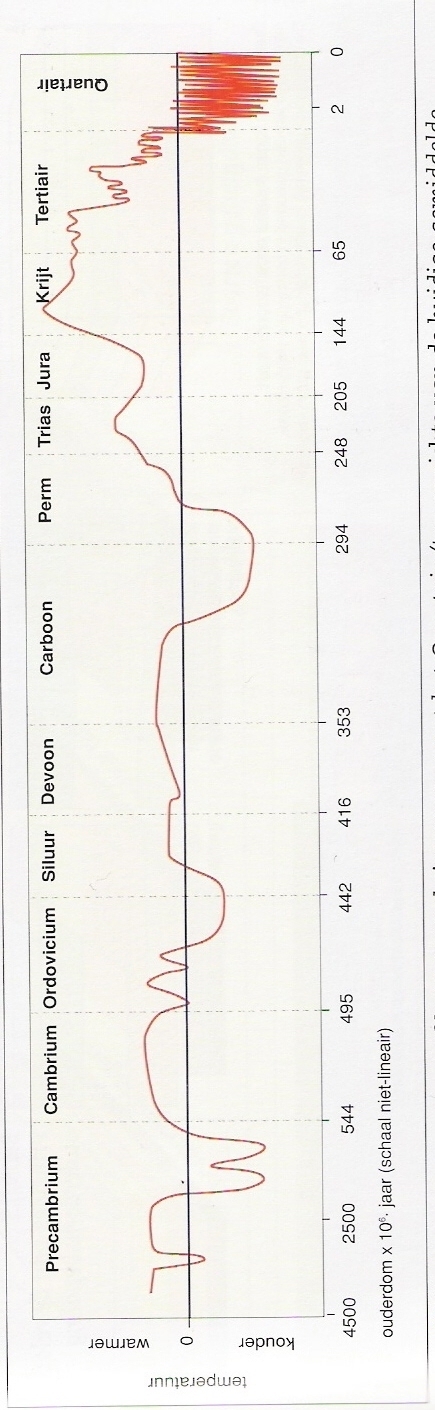 Verband ?
Uit studie van gesteenten en fossielen blijkt dat het klimaat in België niet steeds hetzelfde was zoals nu.
Vb : Roze kalksteen in de ondergrond in Zuid-België
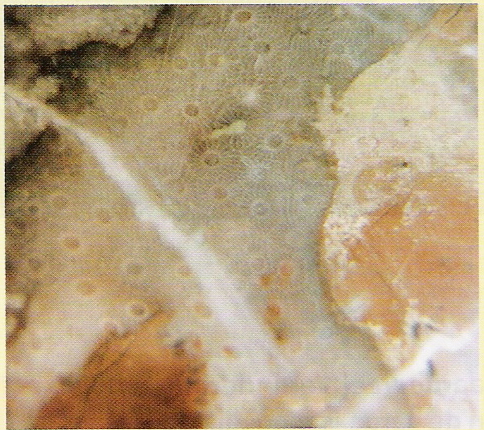 Deze kalksteen is opgebouwd uit koralen die alleen maar kunnen gevormd worden in klimaten die veel warmer zijn dan het huidige Belgische klimaat.
Breuken en plooien
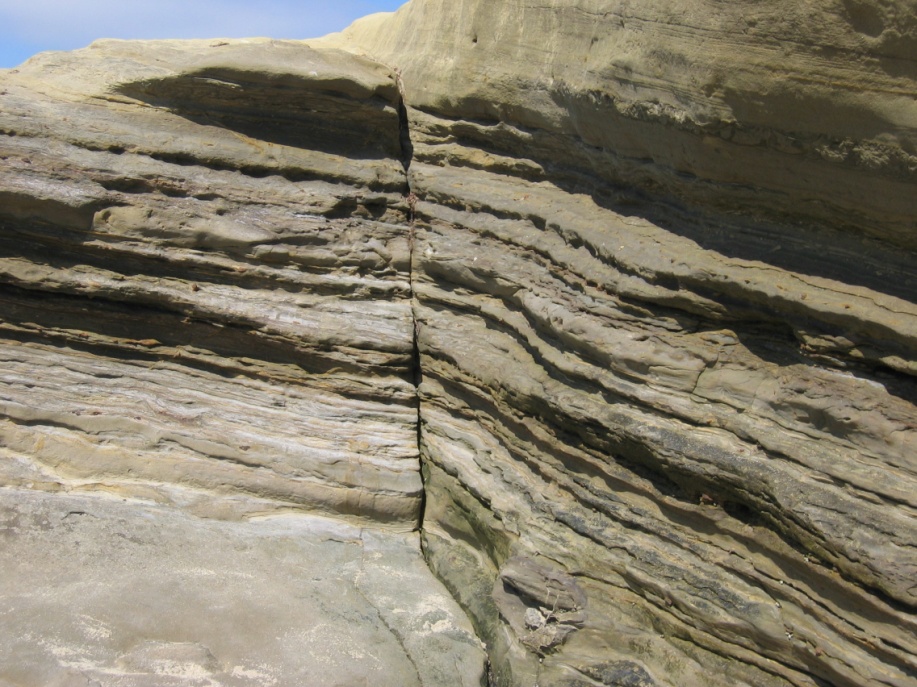 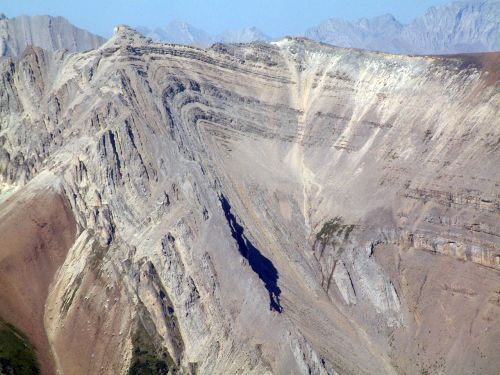 Hoe ontstaan breuken en plooiingen ?
Door grote spanningen die in een gesteente ontstaan wanneer er een grote druk wordt op uitgeoefend.
(Gebergtevorming door platentektoniek)
Syncline en anticline
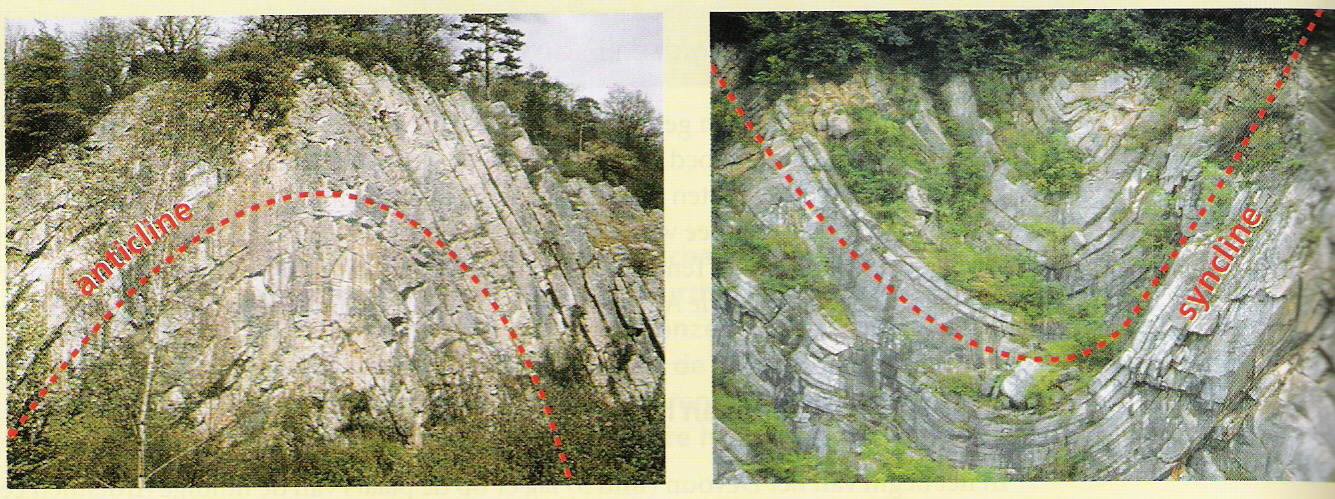 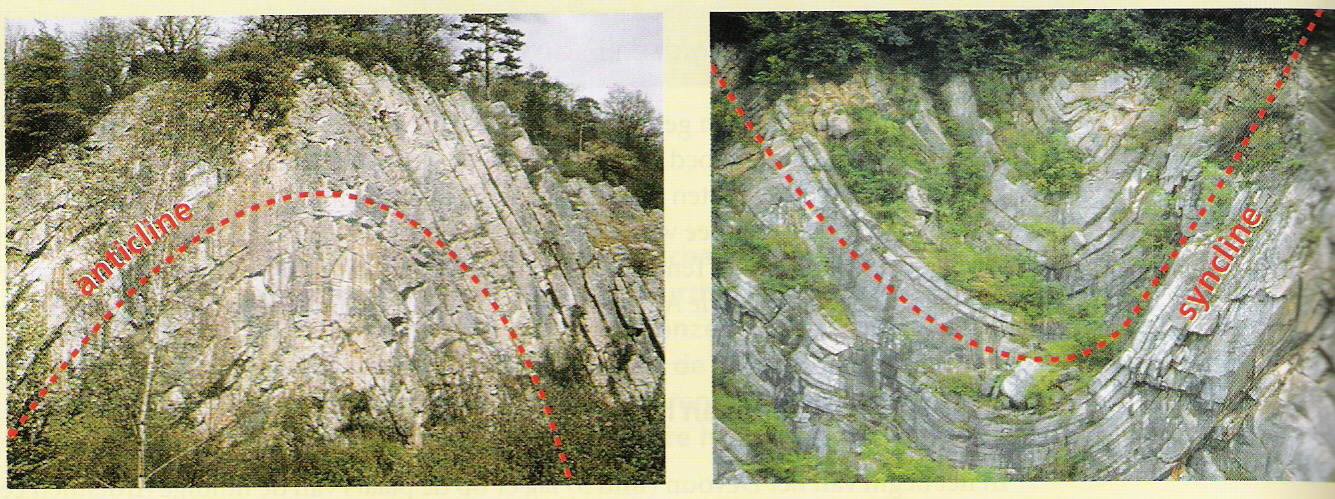 anticline
syncline
De tijdschaal
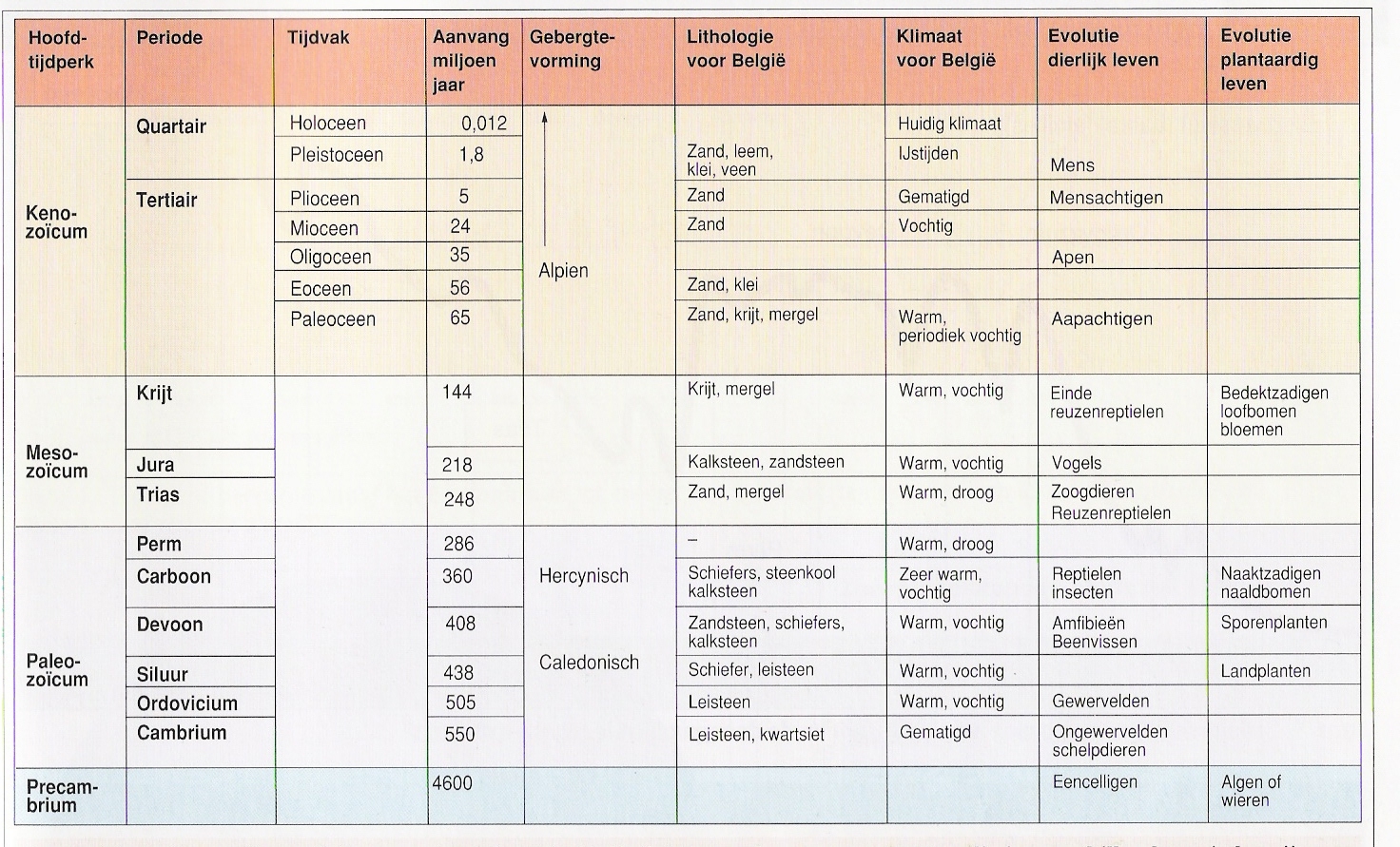 Chronologische opeenvolging van geologische perioden
Opmerking : gesteentelagen die in een bepaalde periode zijn afgezet krijgen dezelfde naam als de geologische periode !
Indeling van de tijdschaal
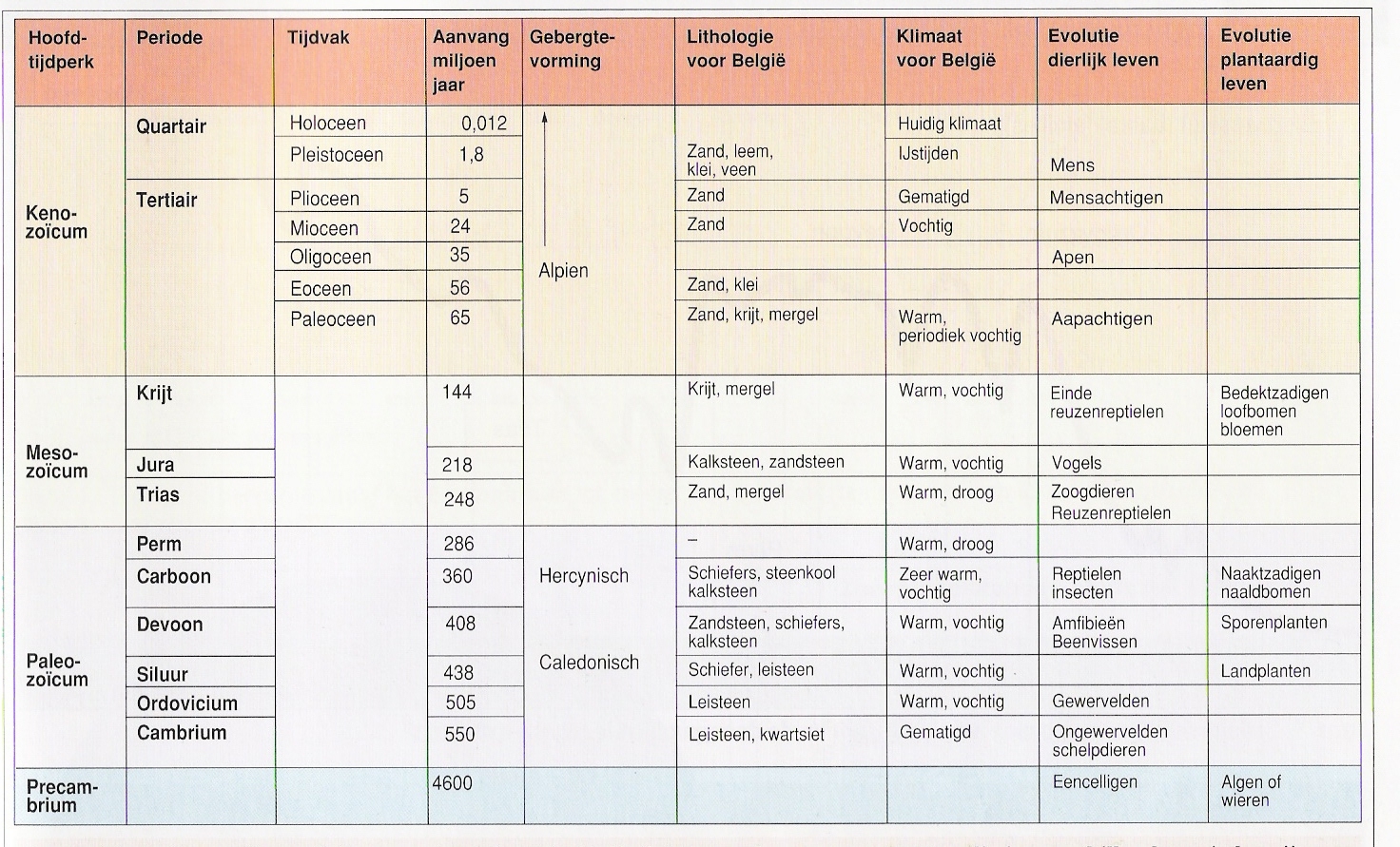 hoofdtijdperken 
(era’s)
periodes
tijdvakken
Situering van de gebergtevormingsfases
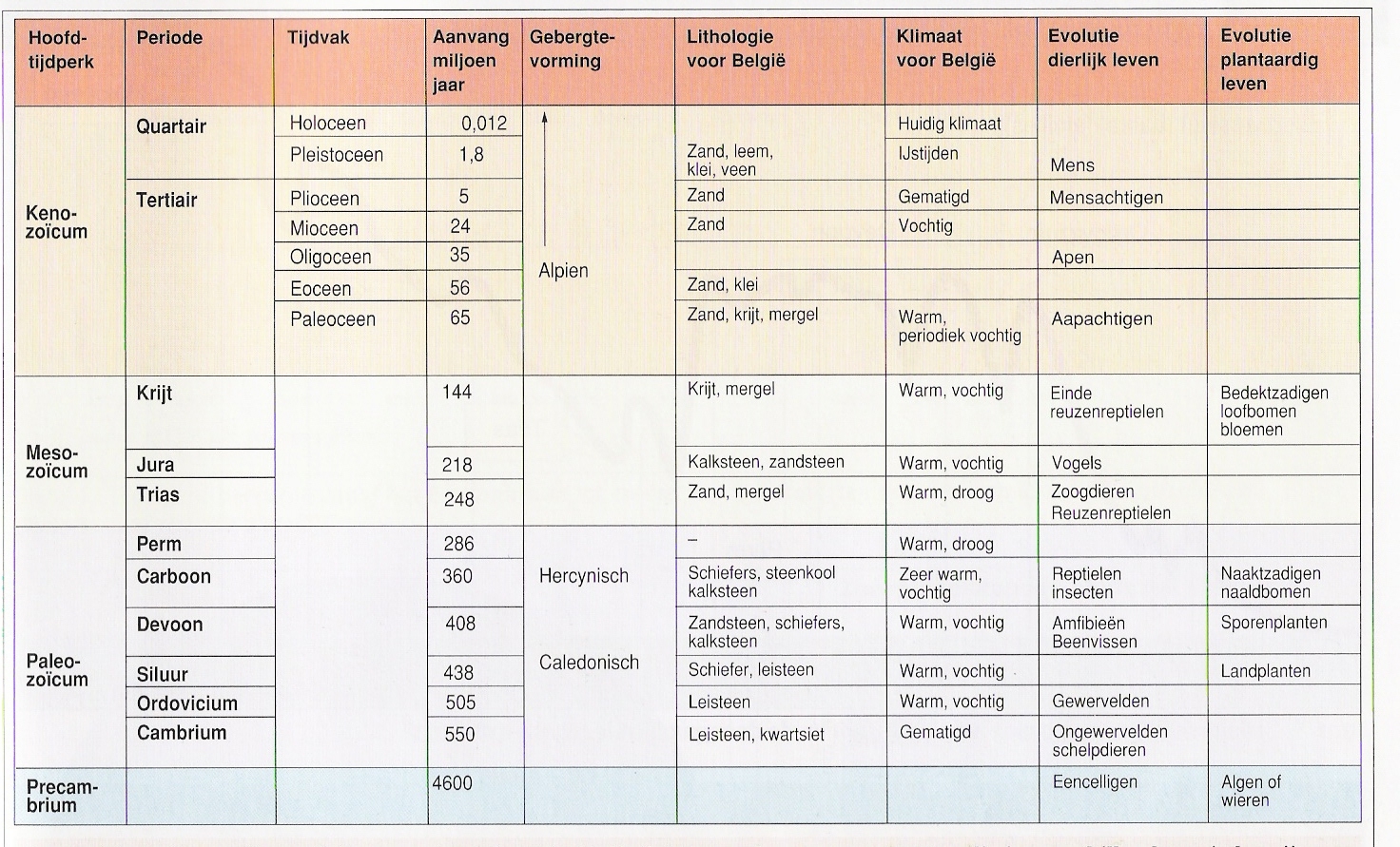 Alpien
Hercynisch
Caledonisch
Situering ijstijden
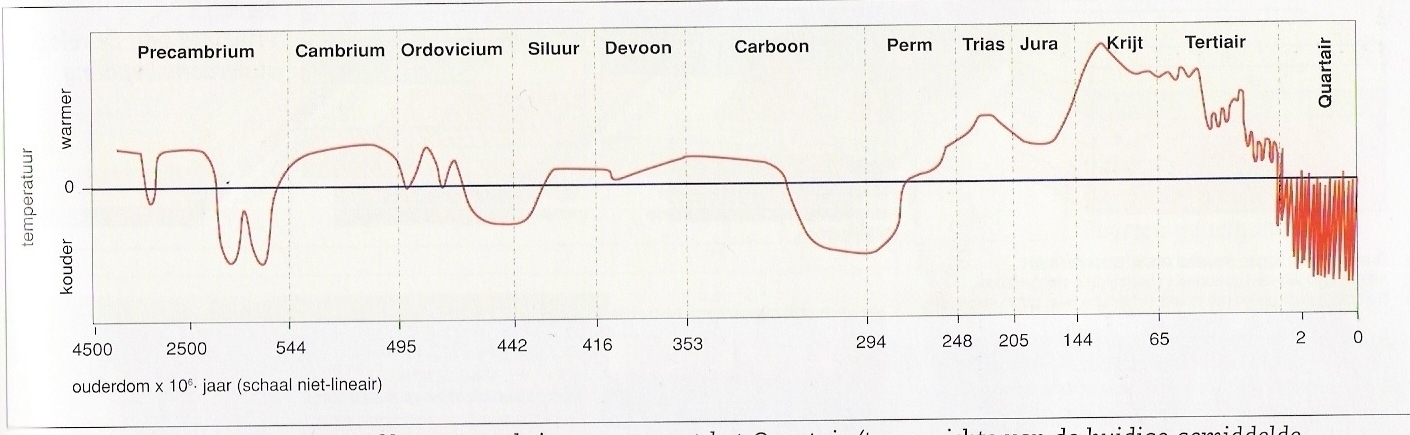 Perm ijstijd
Ijstijden in 
Pleistoceen
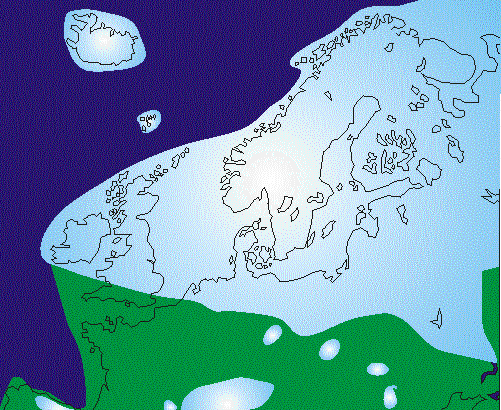 Oorzaken van ijstijdenNaar de oorzaken van ijstijden blijft het gissen. Volgens de Milankovich theorie zorgen schommelingen in de stand van de aardas, en periodieke veranderingen in de baan van de aarde voor kleine verschillen in de hoeveelheid zonlicht op aarde. 

De ligging van de continenten - vooral op het noordelijk halfrond, dichtbij de polen - is ook belangrijk. Dat kan zorgen voor grote besneeuwde oppervlakken die weer zonlicht terug kaatsen. 

Er zijn veel verschillende, ingewikkelde terugkoppelingen in het klimaatsysteem waar we nog  weinig van weten!
De baan van de aarde rond de zon is niet precies een cirkel, maar een ellips. De eccentriciteit (langgerektheid) van de ellips verandert regelmatig.
De stand van de aardas ten opzichte van het baanvlak schommelt ook regelmatig, tussen een hoek van 22o en 24.5o.  Deze cyclus heeft invloed op de hoek waaronder de zonnestralen de aarde raken op het noordelijk en zuidelijk halfrond.
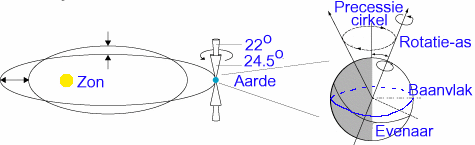 Situering warme periodes
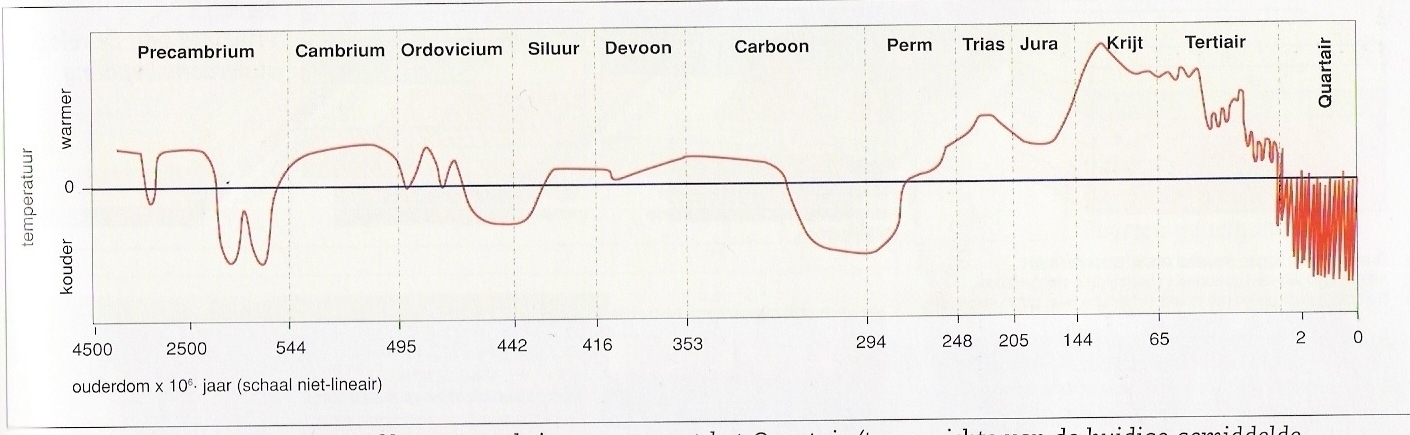 Krijt en begin Tertiair
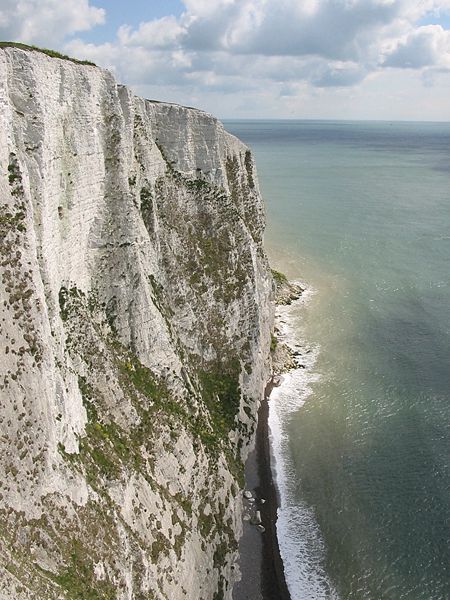 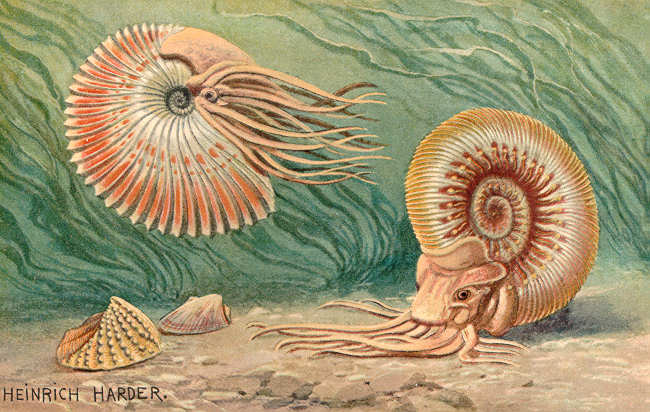 Ammonieten kwamen veelvuldig
voor in de uitgestrekte zeeën tijdens
het Krijt.
De kliffen van Dover zijn opgebouwd uit krijtgesteente
Ontstaan van de mens
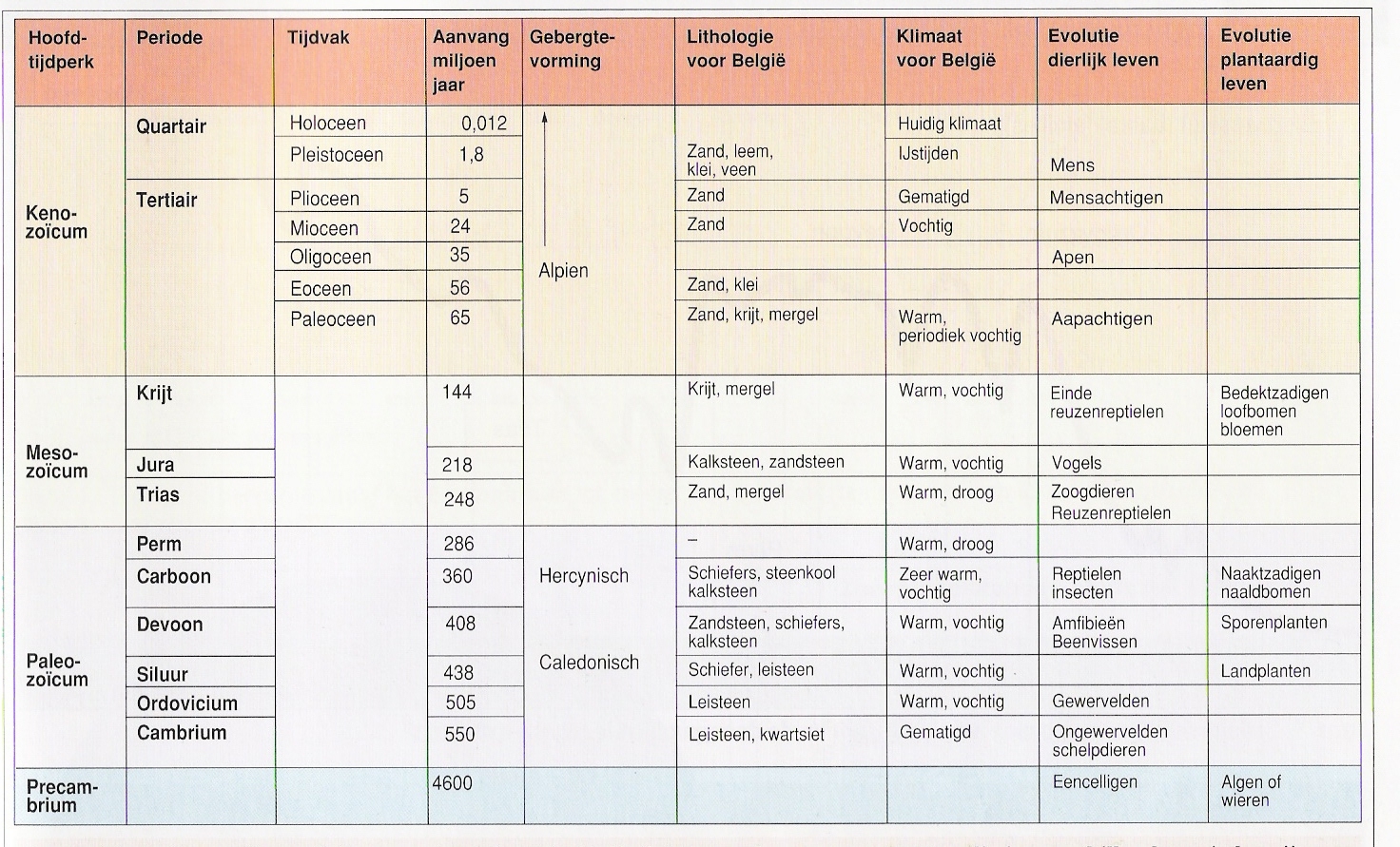 einde van het 
Pleistoceen
De oudste botten van de homo sapiens zijn gevonden in Kaapstad, Zuid-Afrika. Ze zijn 120 000 jaar oud.
Evolutie van de mens
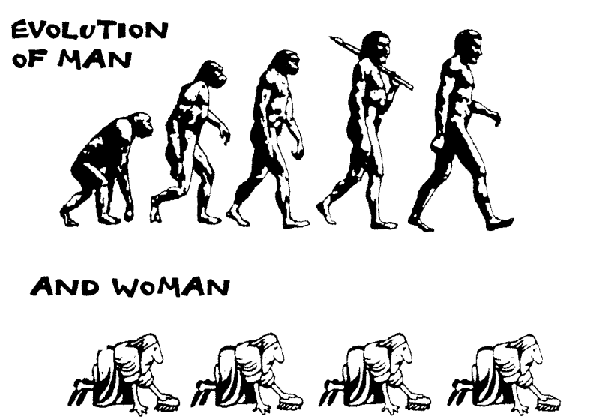 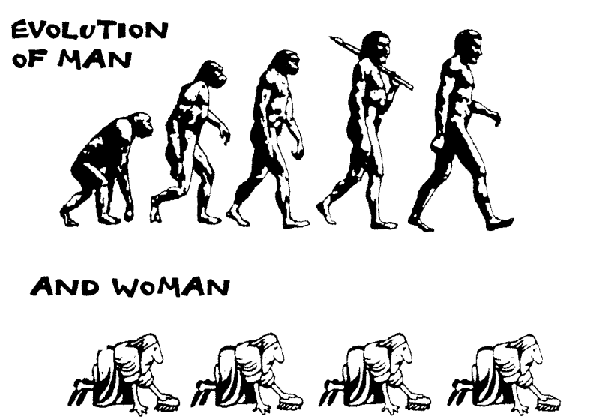 Uitsterven dinosaurussen
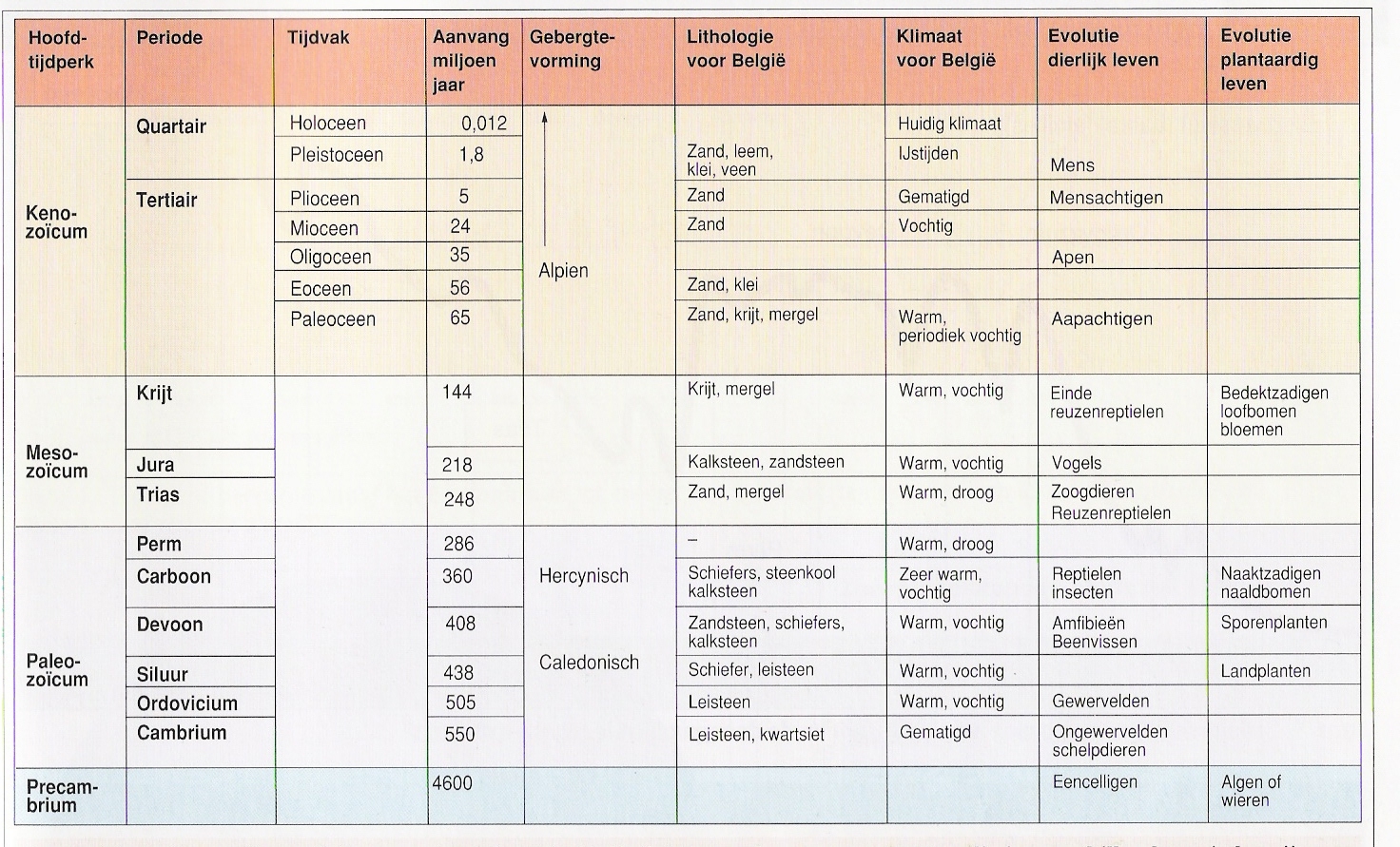 einde Krijt
65 miljoen jaar geleden
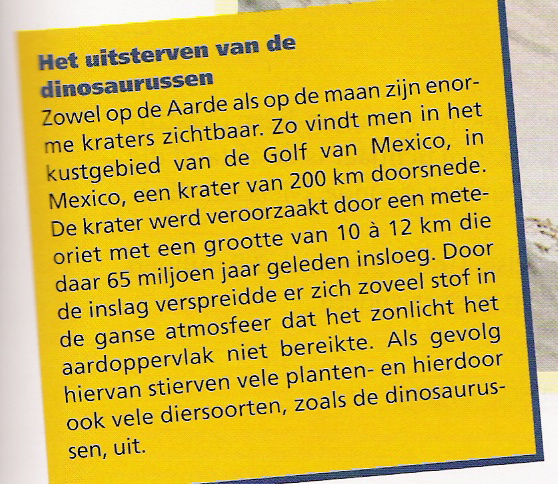 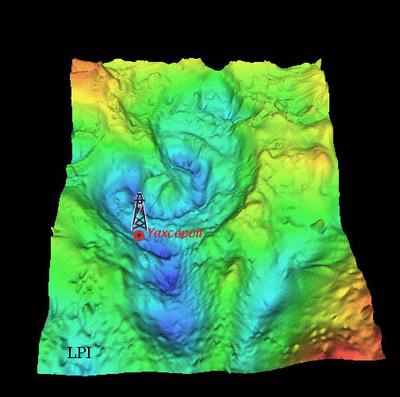 Inslagkrater van de meteoriet die 65 miljoen jaar geleden het uitsterven van de dinosaurussen veroorzaakte.
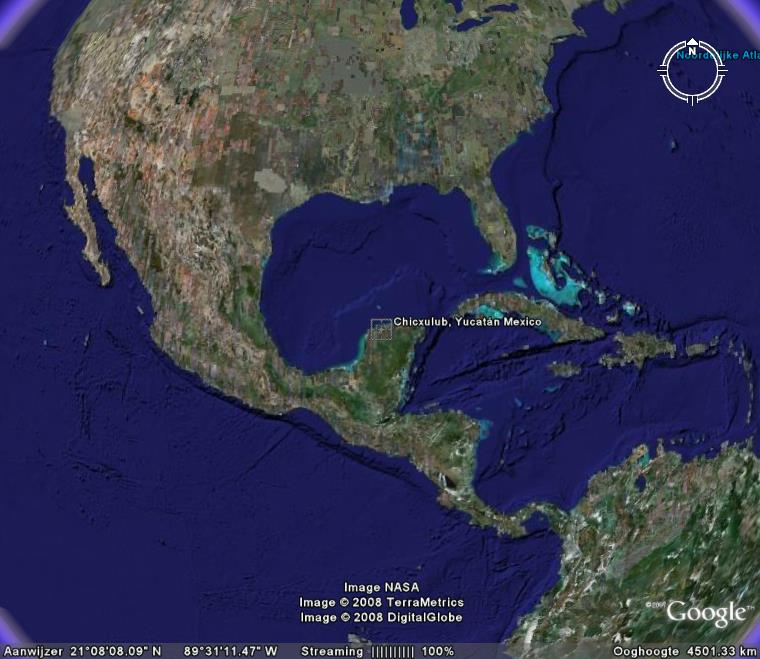 Precies tien jaar na de ontdekking van de meteoorkrater die de dinosauriërs vernietigde, hebben geologen nog een kolossale inslagkrater gevonden, voor de kust van Australië ditmaal. Het was dus tóch een reuzenmeteoor die 251 miljoen jaar geleden haast al het leven van de aarde vaagde.

Het staat nu zo goed als vast: de dinosauriërs zijn niet de enigen die massaal uitstierven door een meteoorinslag. Haast tweehonderd miljoen jaar eerder, in het tijdperk van de reuzenkakkerlakken, de trilobieten, werd de aarde getroffen door een nog veel groter onheil. Om onduidelijke redenen verdween toen plotsklaps 90 tot 95 procent van al het leven.
Relatieve ouderdomsbepaling
Geeft weer of een gesteentelaag ouder of jonger is dan een andere gesteentelaag.
Principes:
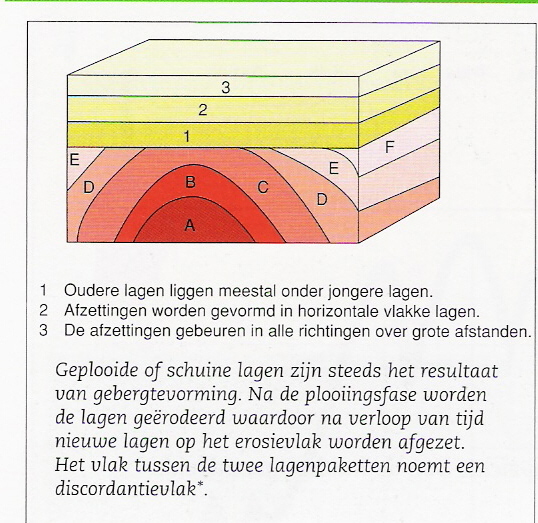 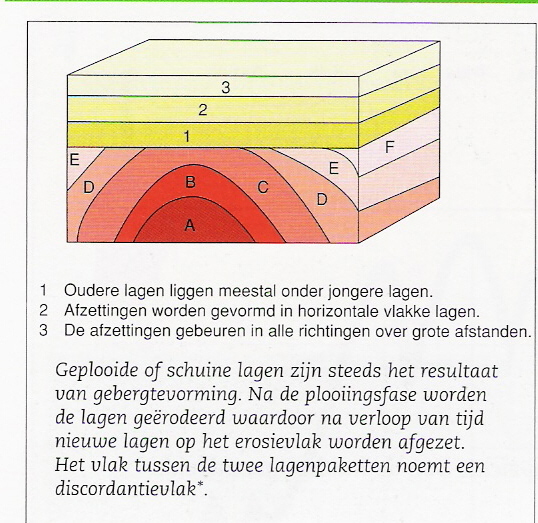 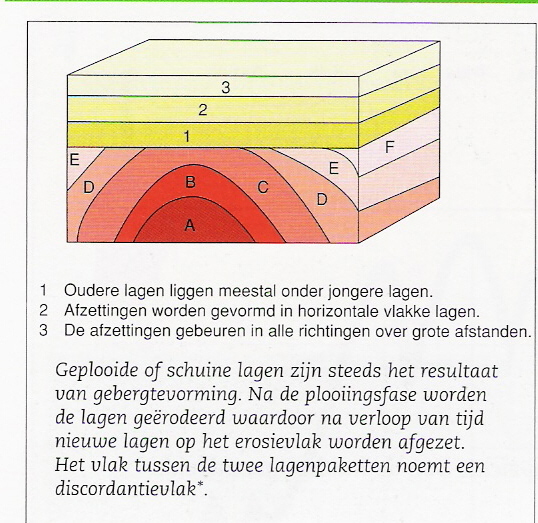 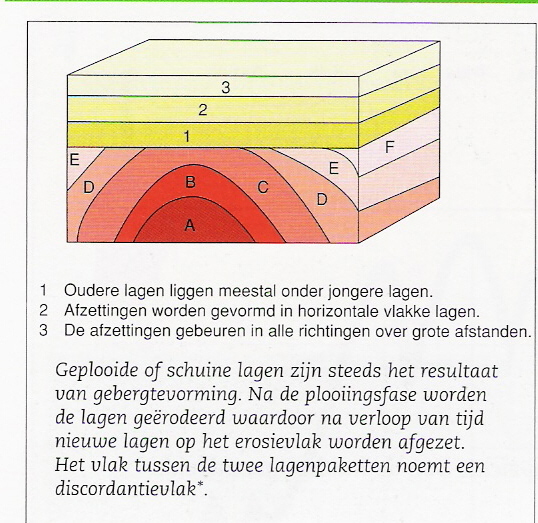 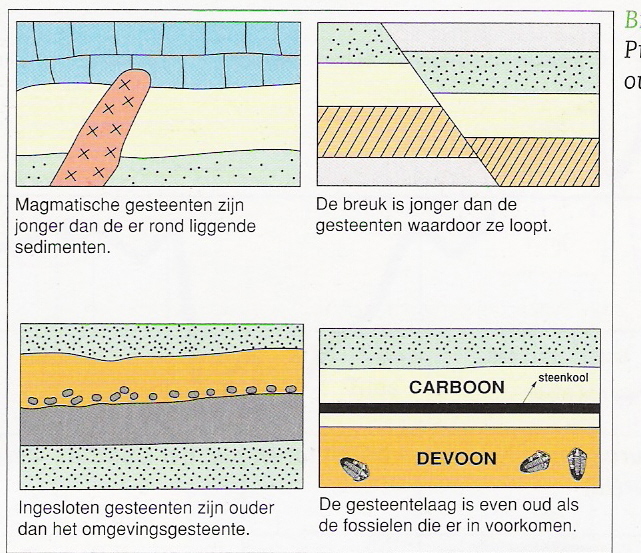 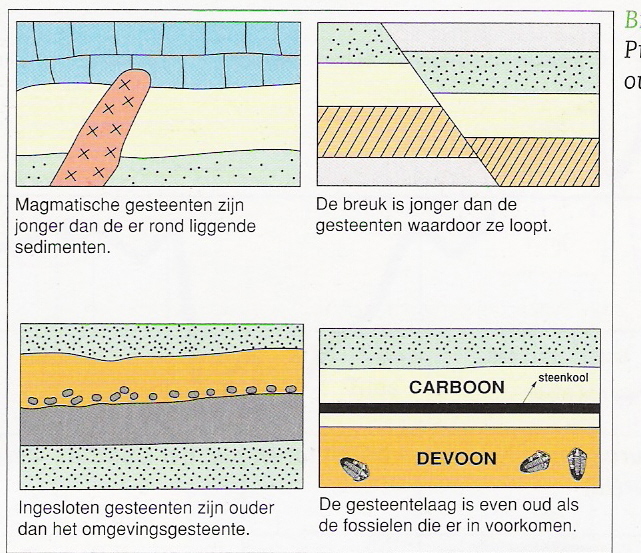 Schets van de gelaagdheid en discordantievlak
Krijt afzettingen
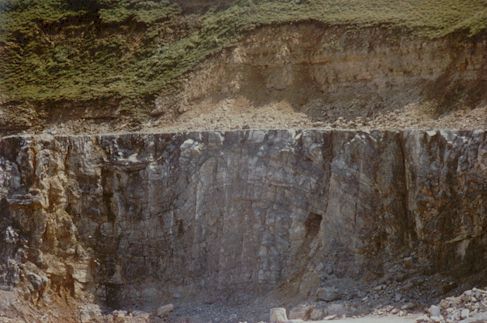 Discordantievlak
Hercynische plooiing
Teken het mogelijks verloop van de lagen onder de waterspiegel
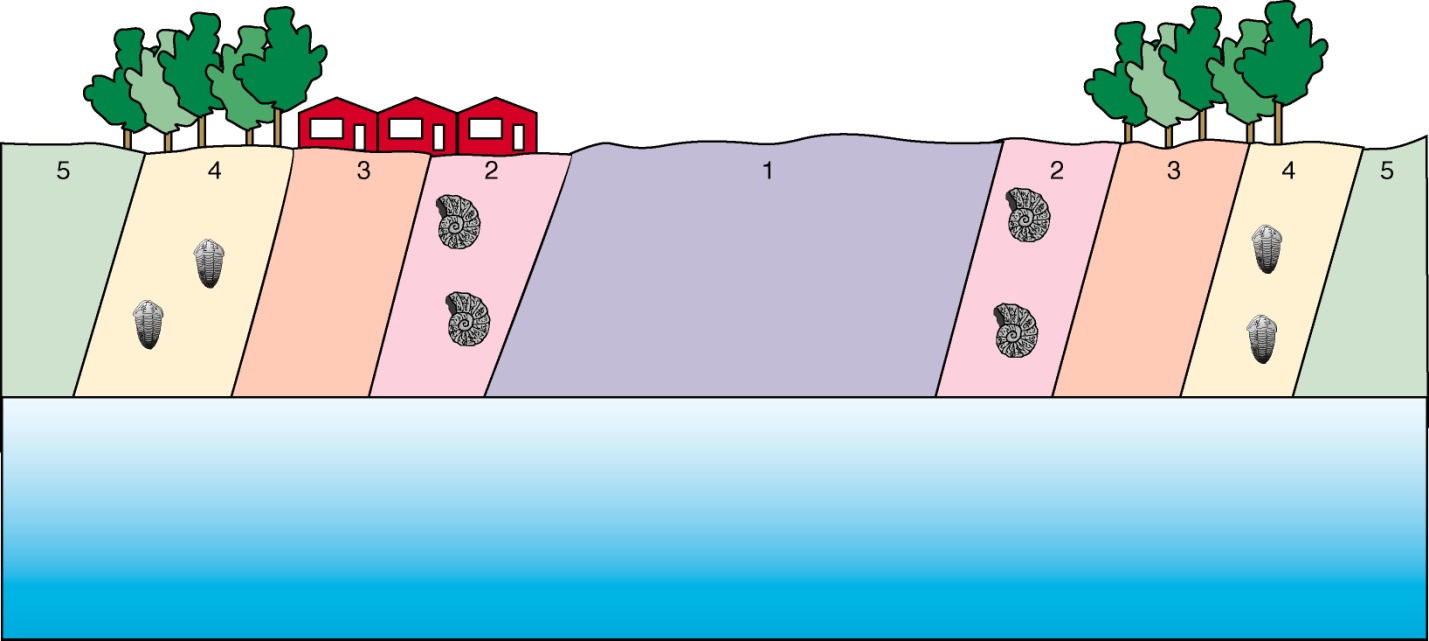 TrilobietenPaleozoïcum
jong
oud
oud
AmmonietenMesozoïcum
geologische kaart
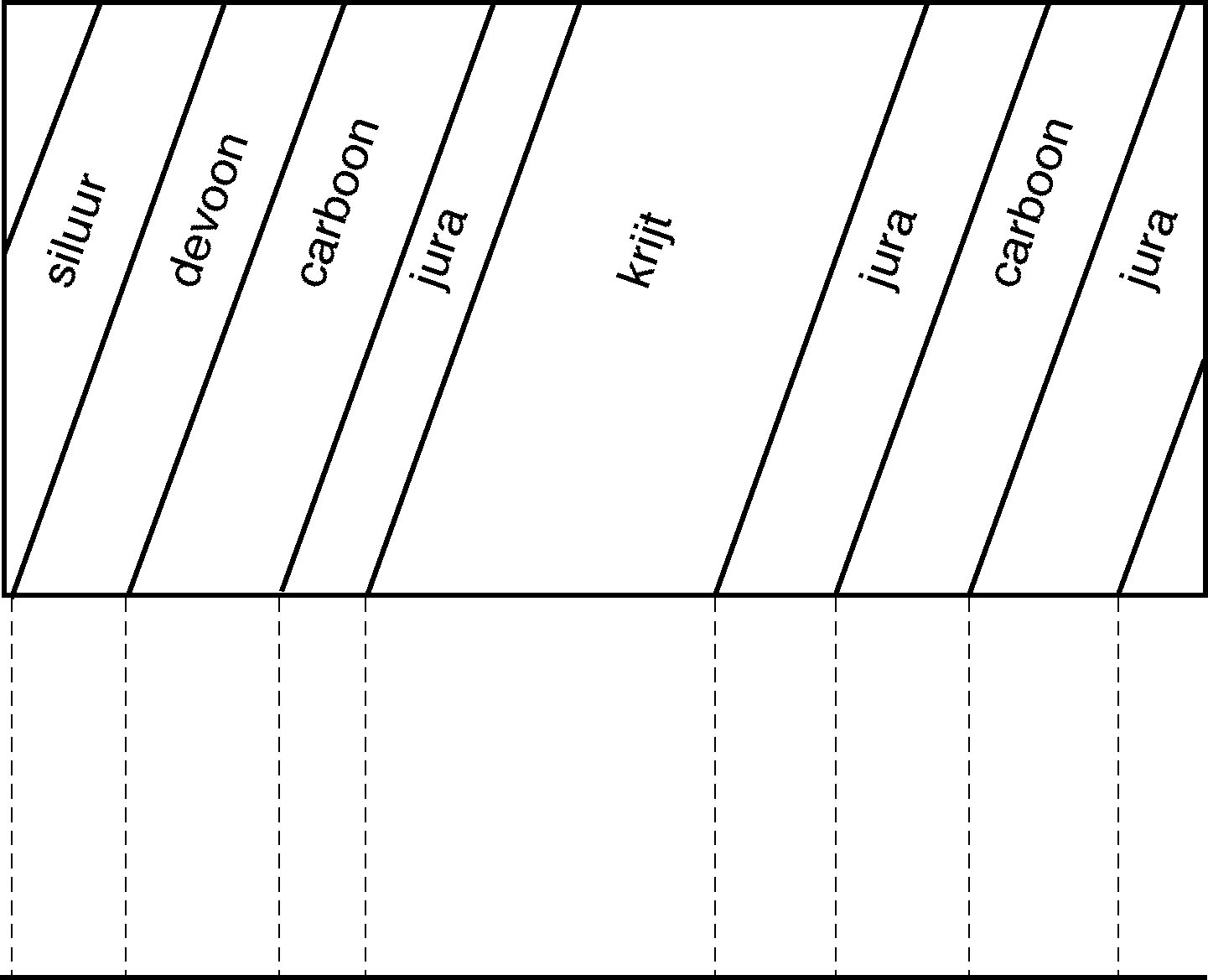 oud
oud
jong
jong
anticline
syncline
Absolute ouderdomsdatering
Via verandering van chemische elementen door radio-actief verval kan men bepalen hoe oud gesteenten precies zijn